The Love of God in Christ
Scripture Reading: Romans 5:6-11
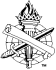 The Love of God in Christ
God is love, 1 John 4:8
Sending His Son, 1 John 4:9-11
Our model, 1 John 4:7, 11
Poured out in our hearts, Romans 5:5
Displayed in death of Jesus,  Romans 5:6-11
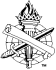 2
Romans 5:6-11
Without Christ
With Christ
Powerless (6)
To save ourselves and others, Romans 3:20
Alive
In the Son, 1 John 4:9Ephesians 2:1, 5
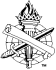 3
Romans 5:6-11
Without Christ
With Christ
Ungodly (6)
Under wrath, Romans 1:18
2 Timothy 3:5
Loved (8)
Mercy and grace, Ephesians 2:4-7
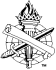 4
Romans 5:6-11
Without Christ
With Christ
Sinners (8)
Dead, Romans 5:12
James 4:17
1 John 5:17
Sacrifice (6, 8)
Crucified, John 12:32-33
Put away sin, Hebrews 9:26-28
Offering, Heb. 10:10
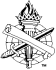 5
Romans 5:6-11
Without Christ
With Christ
Guilty (9)
Romans 3:19 (23)
Romans 3:9-18
Justified (9)
Acquittal, Rom. 1:17
By blood, Rom. 5:9
By grace, Rom. 3:24
By faith, Rom. 4:5-8
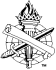 6
Romans 5:6-11
Without Christ
With Christ
Lost (9)
Ephesians 2:1-3
Romans 1:16
Saved (9)
From wrath (1:18)
By His life (raised), Romans 5:10 (1 Cor. 15:17-18)
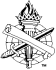 7
Romans 5:6-11
Without Christ
With Christ
Enemies (10)
Colossians 1:21
Reconciled (10-11)
To God and to man, Ephesians 2:11-18
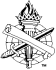 8
Romans 5:6-11
Without Christ
With Christ
Despair (11)
No hope, Ephesians 2:12
What shall we do? Acts 2:37
Joy (11)
Rejoice in our salvation, Acts 8:39Romans 5:2, 4-5
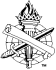 9
The Love of God
Is in your life when Christ is in your life
Through faith, Galatians 3:26-27
Raised to live in the joy of salvation, obediently serving righteousness, Romans 6:3-4, 13-14
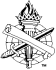 10